Infrastruktura a podpora inovací
1
Řízení inovací
Ing. Žaneta Rylková, Ph.D.
Inovační výkonnost zemí za rok 2017
2
Inovační výkonnost zemí za rok 2019
3
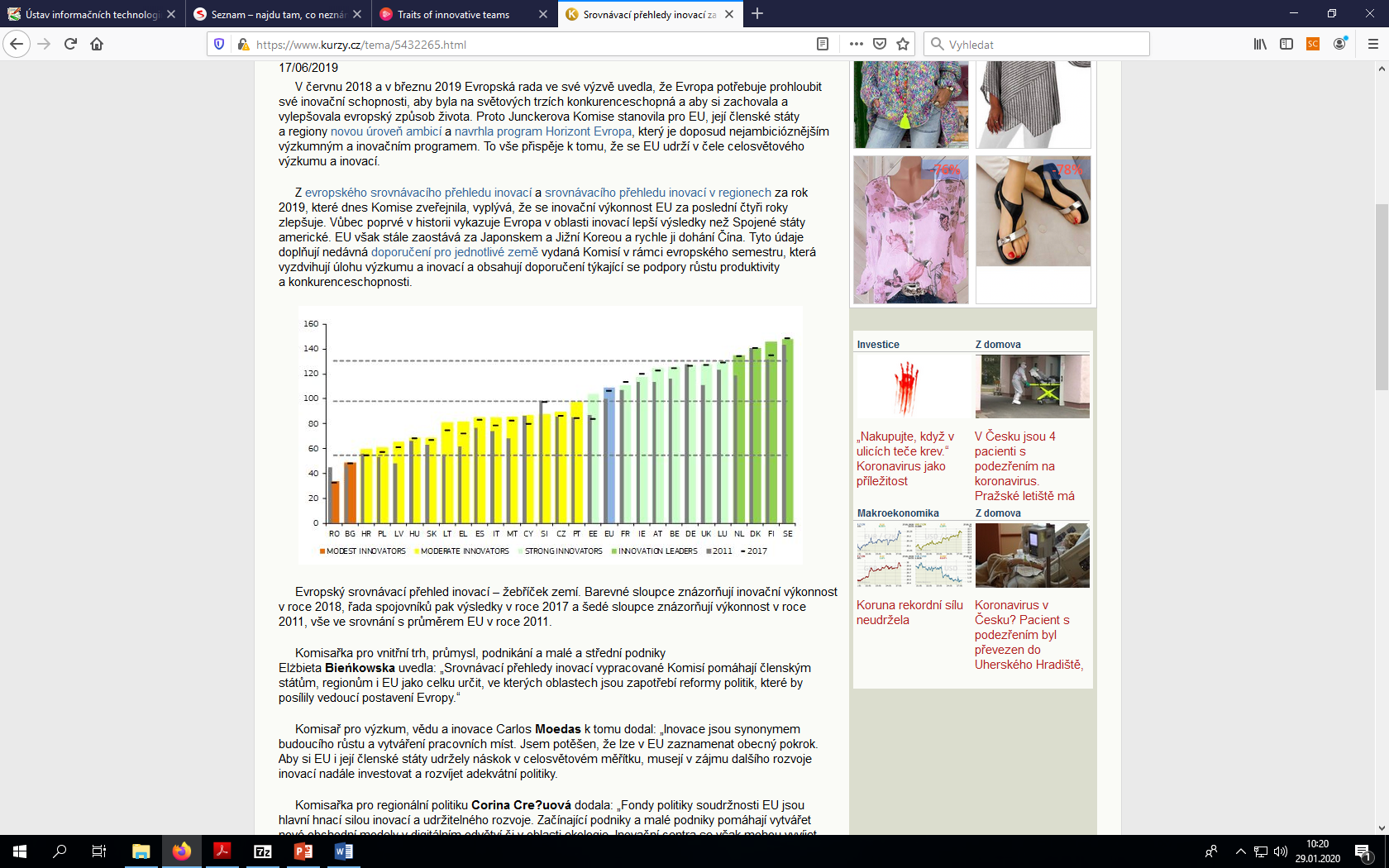 Organizační struktura českého systému výzkumu a inovací
4
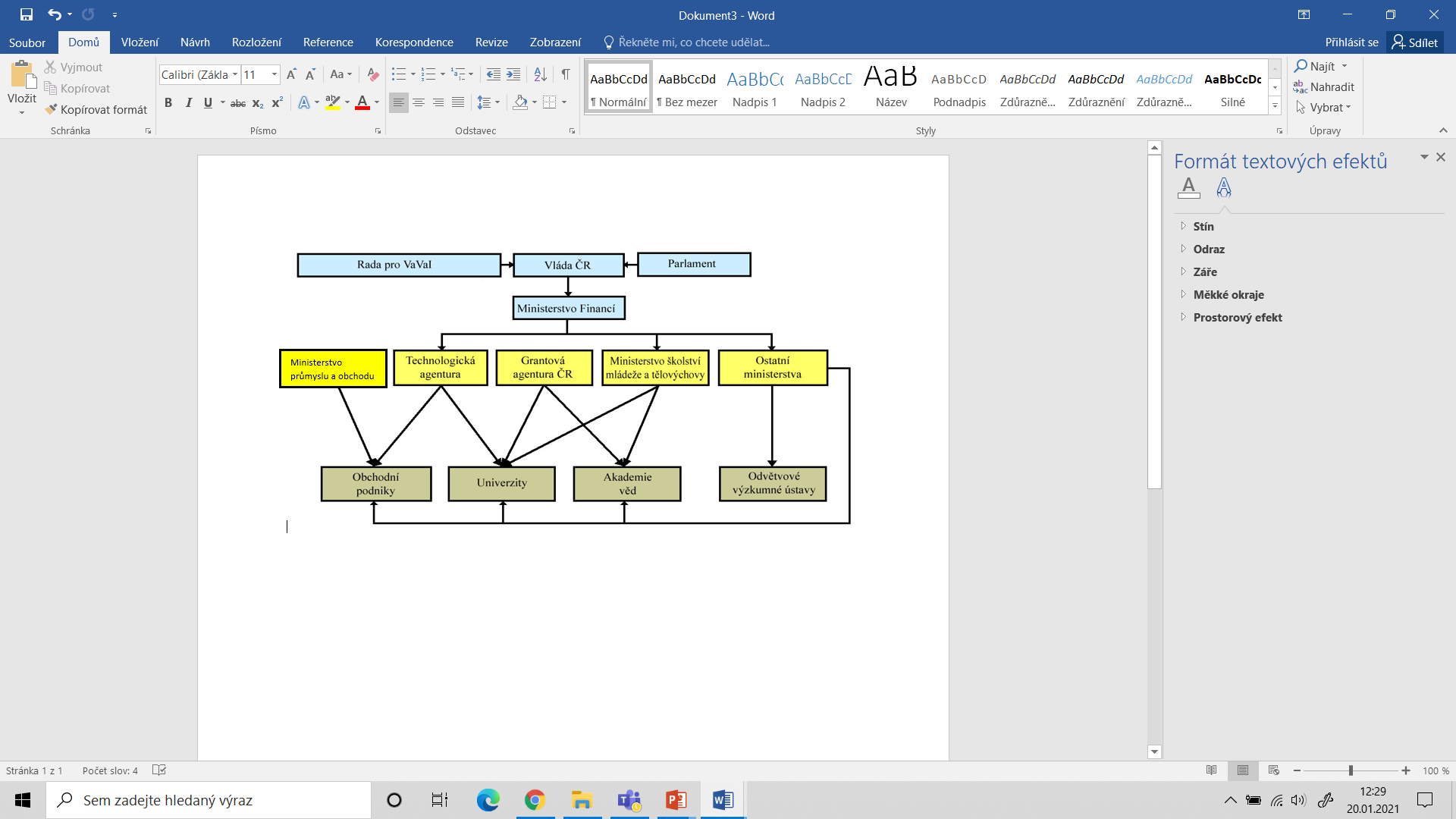 Institucionální zabezpečení výzkumu, vývoje a inovací v ČR
5
Ministerstvo školství, mládeže a tělovýchovy (dále jen „MŠMT“) – Národní politiku výzkumu, vývoje a inovací – příprava, dohled, kontrola realizace, prohlubování mezinárodní spolupráce v oblasti VaV
Ministerstvo průmyslu a obchodu, které je ústředním orgánem v oblasti aktivit, které se týkají průmyslové a obchodní podmínky, rozvoje techniky a technologií nebo průmyslového výzkumu.
Institucionální zabezpečení výzkumu, vývoje a inovací v ČR
6
Ministerstvo pro místní rozvoj, protože jistou míru odpovědnosti za rozvoj inovací mají i regiony.
Ministerstvo pro vědu, výzkum a inovace, www.vyzkum.cz, Úřad vlády ČR, Sekce pro vědu, výzkum a inovace
Institucionální zabezpečení výzkumu, vývoje a inovací v ČR
7
Rada pro výzkum, vývoj a inovace – odpovědnost za přípravu národní politiky výzkumu, vývoje a inovací 
Akademie věd České republiky („AV ČR“) - uskutečňovat výzkum v oblasti přírodních, humanitních i sociálních věd.
Grantová agentura České republiky („GA ČR“) - v rámci veřejných soutěží financovat ve VaV vědecké projekty základního výzkumu s vysokým potenciálem pro dosažení výsledků mezinárodní úrovně
Institucionální zabezpečení výzkumu, vývoje a inovací v ČR
8
Technologická agentura České republiky („TA ČR“) - zabezpečuje přípravu a realizaci programů aplikovaného VaV včetně programů pro potřeby státní správy, veřejných soutěží ve VaVaI na podporu projektů a zadávání veřejných zakázek
Veřejné finanční podpory výzkumu a inovací
9
Podpory ze státního rozpočtu
Podpory z operačních programů EU
Podpory ze státního rozpočtu
10
Podpory směřovány zejména na výzkumné aktivity a jen částečně na inovační aktivity
Podpora základního a aplikovaného výzkumu
Základní výzkum
11
Nové poznatky, aniž by zde byla řešena otázka užití a využití v praxi
Badatelský výzkum
Realizován na VŠ, v projektech poskytovaných podpor od AV ČR, GAČR, MŠMT
Aplikovaný výzkum
12
K získání nových poznatků, avšak zaměřen na konkrétní cíle využití
Cílený výzkum
Poskytovatelé podpor: TAČR, resortní ministerstva (zdravotnictví, kultury, zemědělství), MPO ČR
TAČR
13
Státní instituce, zabezpečuje podporu aplikovaného výzkumu a vývoje v širokém spektru oborů
Tematické zaměření podpor vyplývá z obsahu jednotlivých programů (ÉTA, THÉTA, EuroNanoMed3, TREND, DELTA2…)
TAČR
14
Program ÉTA – Podpora inovačního potenciálu společenských věd, humanitních věd a umění
Program THÉTA – podpora výzkumu ve veřejném zájmu, strategické energetické technologie, dlouhodobé technologické perspektivy
Program DELTA2 – zaměřen na praktickou aplikaci umožňující komerční využití a zavedení do praxe
TAČR
15
Program TREND– na podporu využití nových materiálů, technologií v energetice, životním prostředí, dopravě
Program DELTA2 – podpora mezinárodní spolupráce, kde TAČR musí mít uzavřenou dohodu s místní technologickou nebo inovační agenturou především s perspektivními exportními zeměmi (Korea, Vietnam, Čína, Taiwan)
Program TREND
16
Forma podpory aplikovaného výzkumu
Zaměřen na úzkou spolupráci výzkumné a podnikové sféry
Podporuje projekty s právní ochranou (patent, užitný vzor, průmyslový vzor, prototyp, software)
Podporuje předkladatele projektů KETs (Key Enabling Technologies) klíčové technologie (fotonika, nanotechnologie) a perspektivní průmyslové segmenty (dopravní prostředky, strojírenství, léčiva)
Program TREND
17
Podpora:
Výrobní technologie
Digitální technologie
Kybernetické technologie
Pokročilé výrobní technologie
Pokročilé materiály
Nanotechnologie
Průmyslové biotechnologie
Mikro a nanoelektronika
Fotonika
Umělá inteligence
Zabezpečení a konektivita
Resortní výzkumné programy
18
Cílem řešit výzkumné úlohy pro daný resort
Primárně určeny výzkumným organizacím nebo vysokým školám
Podpory ze státního rozpočtu
19
Uvedené podpory nemají univerzální charakter
Většina programů zužuje poskytování podpor zaměřením na oborové, popř. teritoriální segmenty
Prostor pro podnikatelské subjekty skýtají podpory z programů TAČR: ÉTA, THÉTA, TREND, DELTA
Pro VŠ (GAČR, MŠMT, AV ČR)
Podpory z Evropských fondů
20
Podpory realizovány prostřednictvím operačních programů (OP)
Období realizace OP se předpokládá do r. 2020, s možností čerpání prostředků do r. 2022 (OP PIK)
K podpoře podnikových inovací OP
21
Podnikání a inovace pro konkurenceschopnost (PIK) – MPO
Nástupce PIK: Operační program Technologie a Aplikace pro Konkurenceschopnost.
OP Jan Amos Komensky– MŠMT
Okrajově další OP např. rozvoj venkova či zaměstnanost, rybářství
OP TAK
22
Prioritní osy podnikatelských aktivit:
Inovace, výzkum a vývoj
Podpora konkurenceschopnosti malých a středních podniků
Energetické úspory, inteligentní energetické systémy, obnovitelné zdroje energie, čistá mobilita
Podpora oběhového hospodářství
Vysokorychlostní internet
OP TAK
23
45 % malé podniky
35 % střední podniky
25 % velké podniky
OP Jan Amos Komenský
24
Zaměřen na iniciaci strukturálního posunu k ekonomice založené na vzdělanosti, motivované a kreativní pracovní síle
Gesce MŠMT
Finanční podpory inovací z komerčních zdrojů
25
Bankovní sektor – inovační projekty k nejatraktivnějším nepatří, neboť jsou do značné míry rizikové. Některé banky poskytují speciální úvěr na inovace s charakterem půjčky pro podnikatele.
Rizikový kapitál (Venture Capital)
Rizikový kapitál
26
Nejedná se o půjčku, ale přímý finanční vklad – investici do základního kapitálu existující nebo nově vzniklé společnosti.
Investor poskytuje své prostředky na podporu inovačního projektu a stává se tak majitelem popř. spolumajitelem podnikatelského subjektu
BANET – síť individuálních investorů
Klíčové atributy podnikatelského plánu, inovačního projektu
27
Jasná vize, specifikace podnikatelského n. inovačního záměru, cíle
Specifikace produktu
Tržní pozice (benchmarkingové studie)
Lidské zdroje (způsobilost pracovníků)
Provozní podmínky (stav technologie, vlastnictví duševního majetku)
Finanční situace (majetek, finanční toky)